Parallel Programming
Dr Andy Evans
A few terms from standard programming
Process: a self-contained chunk of code running in its own allocated environment.
Thread: a lightweight sub-process; a semi-independent chunk of a program separated off from other elements.
Processor: chip doing processing. One Processor may have multiple Cores. A PC might have multiple Central Processing Units (~processor plus other bits), but will undoubtedly have multiple Cores these days.
Core: a processing unit usually only capable of running a single Process at a time (though can have others on hold). Usually a single core machine can appear to run more than one Process by quickly switching between processes, though more recently have multiple Hardware Threads (HW Threads) to support effective use and/or multiple processes/threads essentially as virtual cores.
Asynchronous programming: calling code that will, at some point get back to us, rather than calling it in strict order.
Concurrent programming: programming using multiple threads and/or multiple cores; on a single machine or multiple specialised machines.
[Speaker Notes: First some terms from standard programming that are useful to know. You’ll remember that we covered Threads briefly in the Core Programming course.]
How to check processor/core numbers
My Computer → Properties
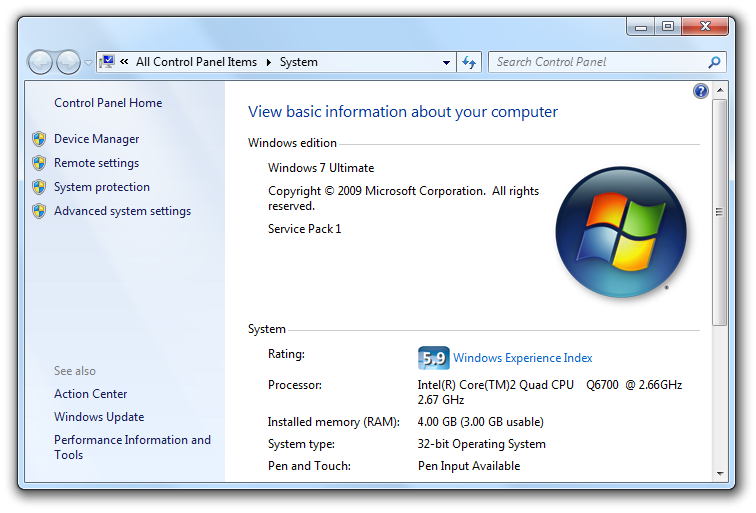 Right-click taskbar → Start Task Manager (→ Resource Monitor in Win 8)
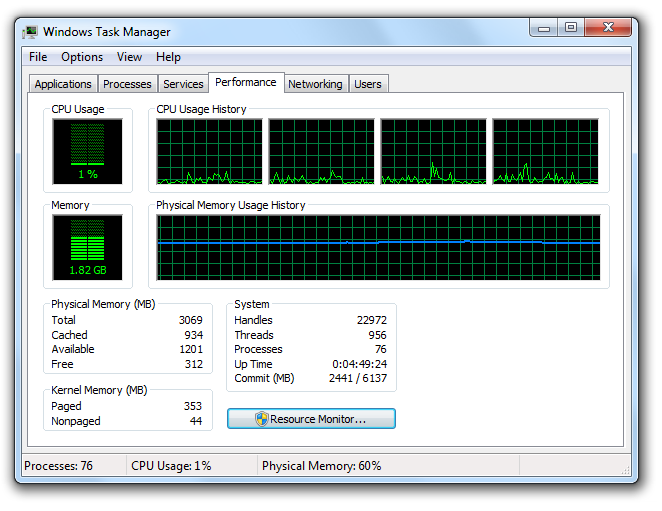 With Python:
multiprocessing.cpu_count()
[Speaker Notes: It may be useful to know how many processors/cores you have and how they are load balancing. To check for processors, look at the My Computer properties, which lists the processors you have on your machine. It may also say something like it is a “quad core”, which means the chip has four cores. To see the number of available cores, and check their processing load balance, look at Windows’ Task Manager.]
Computational issues with modelling
High Performance Computing
Parallel programming
Distributed computing architectures
[Speaker Notes: So, we’ll start by looking at some of the issues with modelling on PCs.]
The frontier of modelling
Individual level modelling is now commonplace.
Data is in excess, including individual-level data.
Network speeds are fast.
Storage is next to free.

So, what is stopping us building a model of everyone/thing in the world?
	Memory.
	Processing power.
Memory
To model with any reasonable speed, we need to use RAM.
Sex: 1bit (0 = male; 1 = female)
1 bit = 1 person
1 byte = 8 people
1Kb = 1024 x 8 = 8192 people
1Mb = 1,048,576 x 8 = 8,388,608 (10242x8) people
1 Gb = 1,073,741,824 x 8 = 8,589,934,592 people

Seems reasonable then. Typical models running on a PC have access to ~ a gigabyte of RAM memory.
[Speaker Notes: Writing to disks takes a long time, programmatically. To keep runtimes down to something reasonable we really need to stick to writing to Random Access Memory – the chips built into your computer’s motherboard. We can read data from these at ~an order of magnitude faster than hard drives (we’ll look at this in detail later).
The above shows how we might store the sex of a range of people. We can pretty easily store the sex of the world's population on a PC.]
Memory
Geographical location (⁰ ′ ″ ‴N &W): 8 ints = (for example) 256 bits
1 Gb = 33,554,432 people

This isn’t including:
The fact that we need multiple values per person.
That we need to store the running code.

Maximum agents for a PC ~ 100,000 — 1,000,000.
[Speaker Notes: In general, however, we want more than one 1bit variables, we need tens of variables of several bytes each. In addition we need resources to manage those. These limit the size of our models on a single PC.]
Processing
Models vary greatly in the processing they require.
a) Individual level model of 273 burglars searching 30000 houses in Leeds over 30 days takes 20hrs.
 b) Aphid migration model of 750,000 aphids takes 12 days to run them out of a 100m field.
These, again, seem ok.
[Speaker Notes: In addition to memory space, calculations also take processing time (informally "power"). 

Malleson, N., See, L.M., Evans, A.J. and Heppenstall, A.J. (2010) 'Implementing comprehensive offender behaviour in a realistic agent-based model of burglary' Simulation, 0(0): 1-22
Parry, H., Evans, A.J., and Morgan, D. (2006) 'Aphid population dynamics in agricultural landscapes: an agent-based simulation model' Ecological Modelling, Special Issue on Pattern and Processes of Dynamic Landscapes, 199 (4), 451-463.
Parry, H. and Evans, A.J. (2008) 'A comparative analysis of parallel processing and super-individual methods for improving the computational performance of a large individual-based model' Ecological Modelling, 214 (2-4), 141-152]
Processing
However, in general models need multiple runs.
Models tend to be stochastic: include a random element so need multiple runs to give a probabilistic distribution as a result.
Errors in inputs mean you need a distribution of inputs to give a reasonable idea of likely range of model outputs in the face of these errors.
[Speaker Notes: While one model run might be fine, we have to remember that we often need multiple runs.]
Monte Carlo testing
Where inputs have  a distribution (error or otherwise), sample from this using Monte Carlo sampling:
Sample such that the likelihood of getting a value is equal to its likelihood in the original distribution.
Run the model until the results distribution is clear. 
Estimates of how many runs are necessary run from 100 to 1000s.
[Speaker Notes: This is especially true where our model inputs might range across several values in reality. In this case we often want to generate a set of models encompassing that range (weighted for the more probable values) to see what the range of outputs might be.

For and introduction, see:
Evans, A.J. (2012) 'Uncertainty and Error'. In Heppenstall, A.J., Crooks, A.T., See, L.M., and Batty, M. (2011) 'Agent-Based Models of Geographical Systems'. Springer.]
Identifiability
In addition, it may be that multiple sets of parameters would give a model that matched the calibration data well, but gave varying predictive results. Whether we can identify the true parameters from the data is known as the  identifiability problem. Discovering what these parameters are is the inverse problem.
If we can’t identify the true parameter sets, we may want to Monte Carlo test the distribution of potential parameter sets to show the range of potential solutions.
Equifinality
In addition, we may not trust the model form because multiple models give the same calibration results (the equifinality problem).
We may want to test multiple model forms against each other and pick the best.
Or we may want to combine the results if we think different system components are better represented by different models.
Some evidence that such ‘ensemble’ models do better.
Processing
a) Individual level model of 273 burglars searching 30000 houses in Leeds over 30 days takes 20hrs.
	100 runs = 83.3 days
 b) Aphid migration model of 750,000 aphids takes 12 days to run them out of a 100m field.
	100 runs = 3.2 years
Ideally, models based on current data would run faster than reality to make predictions useful!
[Speaker Notes: All this adds up; we often want to do thousands of runs. However, even hundreds of runs can be a problem.]
Issues
Models can therefore be:
	Memory limited.
	Processing limited.
	Both.
[Speaker Notes: What goes for models goes for other kinds of computation as well. For example, certain image processing tasks can be very intensive.]
Solutions
If a single model takes 20hrs to run and we need to run 100:

a) Somehow cut down the number of runs needed.

b) Batch distribution: Run models on 100 computers, one model per computer. Each model takes 20hrs. Only suitable where not memory limited.

c) Parallelisation: Spread the model across multiple computers so it only takes 12mins to run, and run it 100 times.
[Speaker Notes: As many of our models are memory limited and batch distribution is relatively simple, we’ll talk about parallelisation more in this lecture. 
Of course, there is also a gradient here – some programs may run in batch mode but have a parallel component to pull together the results.]
Computational issues with modelling
High Performance Computing
Parallel programming
Distributed computing architectures
Supercomputers vs. Distributed
Supercomputers: very high specification machines.
Added multiple processors to a single machine with high speed internal connections. Note that most PCs now have more than one processor and/or core.
Distributed computing: Several computers work together.
Either formally connected or through apps that work in the background.
Strictly includes any networked computing jobs including Peer-to-Peer (P2P) services.
Informal includes: Napster (Distributed Data);  SETI@Home (Distributed Processing; see Berkeley Open Infrastructure for Network Computing [BOINC]); Skype; Spotify.
Flynn’s taxonomy
SISD: Single Instruction, Single Data stream
MISD: Multiple Instruction, Single Data stream
SIMD: Single Instruction, Multiple Data stream
Each processor runs the same instruction on multiple  datasets.
Each processor waits for all to finish.
MIMD: Multiple Instruction, Multiple data stream
Each processor runs whatever instructions it likes on multiple data streams. 
SPMD: Single Process/program, Multiple Data
		Tasks split with different input data.
[Speaker Notes: In general there are lots of different architectures that could be used for parallel processing, depending on how we break things up. Flynn’s taxonomy is a description of the broad types. With most geographical models we’re interested in MIMD and SPMD architectures.
Modern CPUs often utilise different elements within themselves; so, for example, many now have SIMD components that will apply a single instruction to arrays of data very efficiently.
Sadly this taxonomy isn’t named after the TRON character, but rather: http://en.wikipedia.org/wiki/Michael_J._Flynn]
Beowulf
Formal MIMD architectures include Beowulf clusters. Built from cheap PCs, these revolutionised the cost of HPC.
Generally one PC with a monitor acts as ‘node zero’ collating and displaying results.
Other nodes can write to their own drives and a network space (Shared Memory Model).
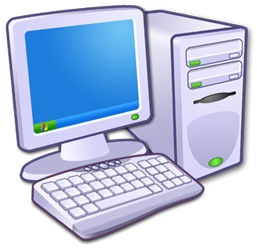 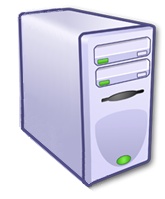 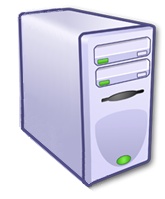 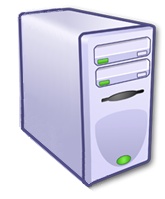 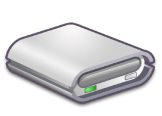 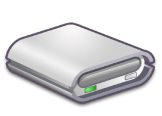 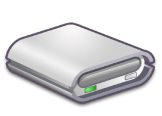 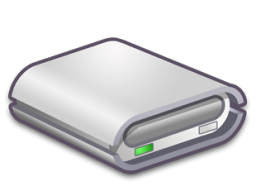 [Speaker Notes: We’ll look at some other architectures later. A very common architecture is the Beowulf Cluster. Though as a physical object it is fast being superseded by cloud based systems, these often are used to replicate Beowulf-like systems using virtual machines (we'll look at this later).]
Parallelisation
Split the model up so bits of it run on different machines. End result then collated.
Two broad methods of parallelisation which play out in Flynn’s taxonomy, but also at the model level:
Data parallelisation
Divide the data the model works with into chunks, each processor dealing with a separate chunk (in our case, we usually divide the geography up).
Task parallelisation
Each processor has all the data, but the task is split up (in the case of an ABM, the agents might be divided up – though whether this is task or data division depends on the agents).
[Speaker Notes: While there are fields where you can also split by time, in geography systems tend to change state by Markov processes – that is, the state at time = x determines the state at time = x+1. In general, the fact that we are modelling such causal systems dictate that events have to happen in sequence. There are some exceptions, but these are few, and tend to be treated either statistically or analytically.]
Which?
If memory limited, you have to divide the memory-heavy components, even if this slows the model. Sometimes it is better to get a model running slowly than not at all.
Otherwise, whichever reduces communication between processors – this is usually the slowest process.
If agents local and static, then divide geography.
If agents move lots but don’t communicate, then divide agents.
Unfortunately, most models have agents that move and communicate so at some point you’ll have to move agents between geography slabs or communicate with agents on other nodes.
Case Study
Sometimes you need to think closely about the data transferred to get out of this issue.
Memory limited model: how to model millions of Aphids attacking agricultural land?
Aphids move a mix of long and short distances (Lévy flight), random but skewed by wind.
Long flights take place when density of aphids are high, so we can’t reduce the number of agents.
i.e. model needs all of geography on one node, but also all agents need to know about all other agents (i.e. communicate with other agents). 
Seems problematic.
[Speaker Notes: Parry, H., Evans, A.J., and Morgan, D. (2006) 'Aphid population dynamics in agricultural landscapes: an agent-based simulation model' Ecological Modelling, Special Issue on Pattern and Processes of Dynamic Landscapes, 199 (4), 451-463.
Parry, H. and Evans, A.J. (2008) 'A comparative analysis of parallel processing and super-individual methods for improving the computational performance of a large individual-based model' Ecological Modelling, 214 (2-4), 141-152]
Case Study
Let’s say we run the model on 10 nodes, each with the whole geography but we split up the aphids.
We might think that 100 aphids need 99 communications each to find out where all the other aphids are (i.e. 9,900 communications per step).
But, actually, they only need the density raster on each node. i.e. at most, each node needs to communicate with each other node once per step (10 x 9 communications). 
Actually, if we get node zero to request and send out the total aggregate density, each node only needs to communicate with node zero (i.e. 10 sends and 10 receives).
Managed to model 1 million aphids at an equivalent speed to 100,000 aphids on one processor.
Issues with parallelisation
Message passing overheads if we need our machines to talk.
Need to lock shared data when being altered. This can result in thundering herd problems, where a number of processes want access to resources and use up processing power negotiating that and then putting non-successful processes to sleep.
Need to carefully plan shared variables to prevent race hazards, where the order of variable changes determines their proper use.
Load balancing (how to most efficiently distribute the processing and data).
Synchronisation/Asynchronisation of code timings to avoid detrimental blocking (one free processor waiting on another), particularly deadlock (where all the processors are waiting for each other).
Computational issues with modelling
High Performance Computing
Parallel programming
Distributed computing architectures
[Speaker Notes: So, how do we go about this type of programming?]
Threads
Thread: a lightweight sub-process; a semi-independent chunk of a program separated off from other elements.

Often a system will allocate different threads to different CPU cores to maximise efficient use of the cores.

We have seen that we can identify the "main" thread of a Python program with:
if __name__ == '__main__':
	# code to only run in the main thread when run as a program 
	# not, for example, when imported as a module
[Speaker Notes: We saw in the Core course that Python will run certain elements of files when, for example, a module is imported. To stop this, if we want a module to include both library functions and a script program, we can add an if-statement that identifies when the hidden dunder variable "__name__" is set to "__main__". This only happens when the file is running as a program. The program has a "main" thread. 

We can, however, spawn other threads.]
Python Threads
Python can utilise threads.
from threading import Thread
def func(a):
	print(a)
thread1 = Thread(target=func, kwargs={'a':10})
thread2 = Thread(target=func, kwargs={'a':20})
thread1.start()
thread2.start()
thread1.join()	# Wait until thread1 finished
thread2.join()
[Speaker Notes: See: https://docs.python.org/3/library/threading.html

If we do this, each thread can get on with separate work - for example, downloading resources from the internet, or, as here, doing some work and printing a result. This is especially good when external factors are limiting speed (for example, website response times). Even on one core, threads can swap in and out as they become more or less active.]
Python Threads
Threading works ok for IO, but references to variables reveal issues. In Python, objects are shared between all threads, rather than associated with them each.

Standard Python includes something called the Global Interpreter Lock (GIL). This is used to ensure that only one thread at a time can use the Python objects. Early on, this seemed like a good idea: it means, for example, one thread can't remove the last reference to a variable that another might be using. 

Unfortunately, it means that even where threads are allocated to different cores, they are still largely tied together - threads can't head off and do their own thing faster, as they can in other languages, as they have to wait while they all negotiate access to the objects with the GIL.
[Speaker Notes: For more on the GIL, see:
https://wiki.python.org/moin/GlobalInterpreterLock
https://docs.python.org/3/c-api/init.html#thread-state-and-the-global-interpreter-lock]
Python Threads
Even with the GIL, standard objects are not well set up to work with threads. There is, for example, the potential for multiple threads to try and adjust the value of an object in some confused sequence. 

Some objects are specially set up to work with threads ("thread safe" objects). These can be accessed by multiple threads simultaneously (often "shared memory" objects)

They are often kept safe from being adjusted by multiple threads simultaneously by being locked so only one thread can access them (the threads/objects are "synchronised"), and are generally set up to behave better when manipulated by multiple threads. 

For example, a queue.Queue can be passed into several threaded functions, and things added from each thread.
(very) Simple queue example
from threading import Thread
from queue import Queue

def func(a, q):
	q.put(a)
    
qu = Queue()    
thread1 = Thread(target=func, kwargs={'a':10, 'q': qu})
thread2 = Thread(target=func, kwargs={'a':20, 'q': qu})
thread1.start()
thread2.start()
thread1.join()
thread2.join()
for item in range(qu.qsize()):
    print(qu.get())
[Speaker Notes: The example above is simple, but probably too simple. More usually, queues are used to line up tasks for Threads to do, adding tasks with put, and removing tasks with get. A 'main' thread can then be set to only proceed when all the tasks are done and the queue is empty with 
qu.join()

For more realistic examples, see:
https://docs.python.org/3/library/queue.html

The above also isn't ideal, as we have to wait until Thread1 is finished before processing Thread2. These are the kinds of things you have to think through with threads; see:
https://docs.python.org/3/library/threading.html
for more info about how to wait, or not, for threads. We're not going to go into detail here, as the GIL renders threads largely poor for our purposes.]
Python Threads
Unfortunately, even with thread safe objects, threads don't work well in Python.

Any attempt to use variables generally increases the time involved as the GIL comes into play.

Note that there are some exceptions. Some libraries, that call on C code beneath Python have their own C-based threading which works well (numpy, for example). If you need to worry about this (for example, because you have to build the code to exploit this), details will be in the documentation.
Multi-processor programs
The solution to the threading issue  is to run multiple Python interpreters, each running a separate process.

Objects can be transferred between processes by "pickling" them - that is, serialising them into transferable binary file objects using Pythons "pickle" module.

For a single machine with multiple cores, this is done invisibly by the standard library concurrent.futures module.

This consists mainly of process Executors, and Futures which represent running processes and their potential ability to return results.
[Speaker Notes: https://docs.python.org/3.4/library/multiprocessing.html]
Multi-process programs
import concurrent.futures

def func(a):
	print(a)

if __name__ == '__main__':
    ppe = concurrent.futures.ProcessPoolExecutor(max_workers=4)
    ppe.submit(func,"hello world")
    ppe.shutdown()
[Speaker Notes: https://docs.python.org/3/library/concurrent.futures.html

Note that we set up the function that we want to run on multiple cores, and then in the main thread we submit to this function. This starts a new process to run the function, separate from the current thread/program. Shutting this down releases the extra processing resources.


Can also write this using the PPE as a context, thus:
if __name__ == '__main__':
	with concurrent.futures.ProcessPoolExecutor(max_workers=4) as ppe:
		ppe.submit(func,"hello world")
    
which does the shutting down for us.]
Getting results
import concurrent.futures

def func(a):
	print(a)

if __name__ == '__main__':
    ppe = concurrent.futures.ProcessPoolExecutor(max_workers=4)
    args = ["10","20","30","40"]
    future_set = {ppe.submit(func, arg): arg for arg in args}
    done, not_done = concurrent.futures.wait(
	fs= future_set,timeout=None,return_when=concurrent.futures.ALL_COMPLETED)
    for future in future_set:
        print(future.result())
    ppe.shutdown()
[Speaker Notes: Each process returns a "Future" object, which not only keeps track of whether the task/function has run, but also the result. It is usual for us to want to run several copies of the task on different cores, and gain several results. That's what the code above does. We use a comprehension to generate a set of Futures:
{ppe.submit(func, arg): arg for arg in args}
This does a submission for each arg in args. Each submission generates a Future object, which is then captured in the resulting set "{ }". 
This line:
done, not_done = concurrent.futures.wait(fs=future_set,timeout=None,return_when=concurrent.futures.ALL_COMPLETED)
causes the program to wait until all the tasks are done (or have failed/timed out). It generates two sets, containing the futures from those tasks done or not done. Generally we'd expect, for this simple example, for all to de done. 
Once done, we can iterate through the futures set we set up, pulling out the specific results.]
Getting results
import concurrent.futures

def func(a):
	print(a)

if __name__ == '__main__':
    ppe = concurrent.futures.ProcessPoolExecutor(max_workers=4)
    args = ["10","20","30","40"]
    results = {ppe.submit(func, arg): arg for arg in args}
    for future in concurrent.futures.as_completed(results, timeout=None):
	print(future.result())
    ppe.shutdown()
[Speaker Notes: An alternative is to process futures as they complete. This is what the above does.]
Multi-process programs
import concurrent.futures

def func(a):
	print(a)

if __name__ == '__main__':
    ppe = concurrent.futures.ProcessPoolExecutor(max_workers=4)
    args = ["10","20","30","40"]
    ppe.map(func,args)
    ppe.shutdown()
[Speaker Notes: Finally, note that there is a way of running multiple tasks with one request, using "map". However, this is harder to get results from.
    https://docs.python.org/3/library/concurrent.futures.html]
Other functions
Can also check whether tasks are running or not, and cancel them.

future.add_done_callback(fn)
Allows you to add a callback function that is called and passed the future object when the task is done. You can then extract the result from the future object as before.

The library can also be adjusted easily to make the program run as threads rather than processes, meaning it is simple to develop threaded programs where efficient, but convert them when it becomes less so.
[Speaker Notes: The concurrent.futures module is relatively small, but a couple of other function types in it stand out (see slide).]
Distributed parallelisation
If we want to do the same thing across multiple machines, the best way is to use celery: http://www.celeryproject.org/
This sets up:
	A broker: negotiates everything.
	A backend data store: stores results.
	Worker machines: that do the jobs.
Largely for batch distribution of jobs, but works within programs, for example to batch distribute function calls.
[Speaker Notes: The main issue is that while this is easy to use on multi-core machines, it isn't set up for multi-machine distribution. Depending on how cores are allocated memory, this may not solve memory issues therefore. For memory issues, we need more machines. For this we need a more sophisticated system. The go-to solution in Python is celery. This works by setting up multiple computers to work together. Specifically it sets up a broker, which organises task distribution; a backend for storing data; and a set of worker machines and cores/processes. 
This is generally used for batch distribution of functions - but the functions can range from a whole program to a small component of something that runs otherwise on a single machine.]
Broker and Backend
Broker negotiates which machine is to do which job.
Common example is RabbitMQ: https://www.rabbitmq.com/
This uses the binary-level Advanced Message Queuing Protocol (AMQP) to transfer messages between machines.

Backend stores results.
Common example is Redis: https://redis.io/ but you can also use RabbitMQ.

Workers register with the broker and backend, and then can be allocated tasks.
Example: cel.py
import celery
app = celery.Celery('cel',
            broker='amqp://FIRSTPC',
            backend='redis://SECONDPC')
            
@app.task
def func(a):
    return "a = " + a 
    
if __name__ == '__main__':
    args = ["10","20","30","40"]
    results = [func.delay(arg): for arg in args]
    for result in results:
        print(result.get())
[Speaker Notes: Here's an example program set up for celery. Here we have three things:
The celery configuration. It is set to use the file that the configuration is also written in (cel.py), though it could be a different program. 
app = celery.Celery('cel',
            broker='amqp://FIRSTPC',
            backend='redis://SECONDPC')
2) This "app" object is then used as a "decorator" for the function we want to distribute ("func"). We talked briefly about decorators before, but in way of reminder, a decorator takes the for 
@name
when used in from of a function, and invisibly wraps extra code around the function. Here, that extra code is written inside the celery library. 
3) The main body of the program, one (or more) small parts of which are the call to the function, here using the "delay" function added to it by celery:
results = [func.delay(arg): for arg in args]
Note that like the concurrent example, we've used a list comprehension to run this multiple times (the difference is here we generate a list rather than a set).
Each time func.delay is called, a different machine is going to run the function for us. The results will be stored on the backend, and supplied to us when generated.]
How to
Start the broker on FIRSTPC.
Start the backend on SECONDPC.
Start cel.py on THIRDPC (or more):
celery -A cel worker --loglevel=info
This will start as many workers containing the func as cores available.

4.Run the cel.py as a Python program on FOURTHPC.
Each call to func from the program running on FOURTHPC will use one of the workers on THIRDPC, and the results will be retrieved from the backend on SECONDPC.
[Speaker Notes: As we're using multiple machines, the process for starting everything up is more involved.
You can find a good tutorial for setting this up on a single machine at:
http://docs.celeryproject.org/en/latest/getting-started/first-steps-with-celery.html]
Other elements
Supervisor: A Process Control System (for POSIX systems): allows you to control the worker and other processes.
http://supervisord.org/
Flower: a celery control system:
http://flower.readthedocs.io/en/latest/
Includes controlling tasks to workers, number of workers, task completion and stats, Github integration.
(See also jobtastic: https://policystat.github.io/jobtastic/ especially for outputting reports)
[Speaker Notes: For very significant uses doing major tasks over a long time period, you may like to add the management software, above.

Control systems are useful for tweaking things like thundering herd issues.]
Downsides
There's obviously an overhead associated with making and retrieving the results.
The more calls, the more overhead. 
Hard to do direct machine-to-machine communication. For complete communication control, you need MPI, the Message Passing Interface.
[Speaker Notes: In general, celery is great for distributed computing, where functions need spreading across multiple machines, and results aggregated. 
What it is less good for is detailed parallelisation in which programs are continually talking to each other and working together. For this, we need a full parallelisation API.

Alternatives include treating all the machines as one giant virtual machine:
http://en.wikipedia.org/wiki/Parallel_Virtual_Machine
http://www.mosix.org/
Using remote machine invocation, utilising something like CORBA:
http://en.wikipedia.org/wiki/CORBA
(a Python equivalent is Pyro: https://pythonhosted.org/Pyro4/)
Or a distributed processing system like BOINC:
http://en.wikipedia.org/wiki/Berkeley_Open_Infrastructure_for_Network_Computing]
Parallel programming
Various options, but a popular one is the Message Passing Interface (MPI). This is a standard for talking between nodes implemented in a variety of languages.

With shared memory systems, we could just write to that, but enacting events around continually checking memory isn’t very efficient. Message passing better.

A good implementation for Python is SciPy's MPI4Py
http://mpi4py.scipy.org/docs/usrman/index.html
Optimised for transferring strings, 1D numeric arrays, and numpy-style data objects, all of which ~generally occupy contiguous memory (single-segment buffer interface).
Runs on top of standard versions of MPI, so one of those must be installed and set up. Popular is https://www.open-mpi.org/
[Speaker Notes: MPI is the general standard for scientific parallelisation. There are versions for almost all major languages. Quite a lot (including the example above) need a C version installing first which they can run on top of.  Each version runs slightly differently, but details can be found on the MPI4Py site for how to get a variety of them working (or links to their sites). Broadly speaking, the biggest problem is with security, which is the major aspect of setting up MPI. We'll talk a bit more about that later, however, for now, imagine that MPI requires a broker-style system to know about each machine.

The multiprocessing library has similar features to MPI, which can be useful if you don't want to go to the effort of setting up MPI on a single machine:
https://docs.python.org/3.4/library/multiprocessing.html
In addition, one can set up client-server systems using multiprocessing directly, without MPI.]
General outline
You write the same code for all nodes. 
However, the behaviour changes depending on the node number.
You can also open sockets to other nodes and send them stuff if they are listening.
	if (node == 0):
		listen()
	else:
		sendData()

Usually the MPI environment will organise running the code on the other nodes if you tell it to run the code and how many nodes you want.
[Speaker Notes: So, how do we write parallel code using MPI?

The first thing to know is that the code isn't broken up into pieces and distributed, nor do we write a different program on each machine. Instead, we write the same program for all the machines, and we start each copy running separately on each machine. Within the program, we then have a bunch of if-statements which only run depending on which machine we're on. Each machine has its own node number, allocated to it by MPI, which can also tell how many nodes are running.]
MPI  basics
API definition for communicating between Nodes.

comm = MPI.COMM_WORLD	Get MPI reference	
comm.Get_size()	Get the number of available nodes.
comm.Get_rank()  	Get the node the code is running on.
Load balancing
This kind of thing is common:
node_number_of_agents = 0;
if (node != 0):
    node_number_of_agents = number_of_agents /(number_of_nodes - 1)     if (node == (number_of_nodes – 1)):       	node_number_of_agents = node_number_of_agents + 
				(number_of_agents % (number_of_nodes - 1))       agents = [];    for i in range(node_number_of_agents):      agents.append(Agent())
[Speaker Notes: A common job at the start of a program is to evenly divide up the tasks depending on the number of nodes. See of you can work out how the code above generates the right number of agents such that the agents are evenly (more or less) divided between the nodes. 

Note that we don't create all the agents on one node and distribute them (though we could) instead, we just generate the right number of agents on each node. This is more efficient.]
Sending stuff
node_to_send_to = 1
message_ID = 10

If object is a pickleable object:
comm.send (data, dest=node_to_send_to, tag=message_ID)

If object is a numpy array etc.:
comm.Send([data, MPI.INT], dest=node_to_send_to,tag=message_ID)

(For other data types, see https://mpi4py.scipy.org/docs/apiref/mpi4py.MPI-module.html)
[Speaker Notes: Note that the functions for dealing with numpy arrays etc. start with capitals, while those for general objects start with lowercase letters.
Sending is a matter of passing the object to send(), with the node to send it to and a unique message ID to identify it. If we want to send to multiple nodes, we just put this in a loop with a counter variable or list of nodes.]
Receiving stuff
data = comm.recv(source=0, tag=10)
Might, for example, be in a loop that increments nodeSending, to recv from all nodes.

For numpy arrays etc., make the array first for maximum efficiency:
data = numpy.empty(1000, dtype='i')
comm.Recv([data, MPI.INT], source=0, tag=10)
[Speaker Notes: Receiving calls then cause the receiving node programs to sit and wait until they have a message from the right source and with the right message tag ID (the ID allows us to send multiple messages from the same source).]
MPI
Overall, MPI is not so hard to use. However, the earlier you start thinking about it, the easier it is.

If you think a task requires full parallelisation, if you can build this in from the start, it is simpler than hitting a processing wall on a single thread program, and retro-fitting parallelisation.
multiprocessing library
This is in the standard library, essentially following the threading library.
More complicated to use than concurrent.futures.
Allows for multi-processor and multi-machine use, including setting up pools of workers, but lacks the enterprise-oriented structure of celery.
Can work with shared memory objects or message passing, but less standardised than MPI.
Nevertheless, built into the standard library, making it easy to use, and worth knowing about.
https://docs.python.org/3/library/multiprocessing.html
[Speaker Notes: The two advantages of the multiprocessing library are: 1) it needs no setting up, cp. celery or MPI, and 2) it has more control over shared memory objects than some of the other standard library components, like concurrent.futures. In general, the documentation also offers a nice introduction to some other elements of parallel programming, like worker pools.

There's a practical that will walk you through parallelising a model with this library.]
Summary
We've seen some different approaches:
Threading (good where the limit is some other external code).
Concurrent use of cores: good for speedup where cores available, but doesn't solve memory issues.
Distributed batch tasks with celery.
Full parallelisation with MPI.
Multiprocessing library offers a broad toolkit.
[Speaker Notes: Having looked at the programming options, let's now look at the associated hardware.]
Computational issues with modelling
High Performance Computing
Parallel programming
Distributed computing architectures
[Speaker Notes: So, what kinds of systems do we run this kind of code on?]
Issues with architecture
Is there going to be a lot of communication?
Can you cope with security issues?
What skills do you need?
Do you have the computing resources?
What other services do you want?
Do you want a permanent resource?
[Speaker Notes: When considering the kind of system to run your program on, you need to think about a few issues.]
Communication and Processing speed
Different computing components have different speeds:
	Central Processing Units can now process >7000 MIps 
	Typical RAM read speeds are ~3000 Mbps.
	Typical hard-drive reading speeds are 700 Mbps.
Hence we don’t want to read hard-drives, and RAM speed limits us.
However, what limits local computation is bus speeds:
	Typical System Bus transfer rates are ~1000 Mbps.
	Typical IO Bus for hard-drives run at 133 Mbps.
[Speaker Notes: Communication levels are key. Low communication levels (as in batch distribution) allow greater flexibility. To understand the impact of communication on our architectural choices we have to think about the speed at which processing is done. 
If we look at the processing and memory retrieval itself, we can see that RAM is much faster than hard-drive access, and CPUs can generally run faster than RAM can supply data (MIps is millions of instructions per second – an instruction potentially containing a number of bytes; MBps is millions of bits per second). 
However, the real bottlenecks are the communications between components. This varies even on a single motherboard (the base on which most computer components sit or are connected to). The connections between elements are called “buses”. The System Bus connects the CPU and memory. Already we can see that this limits the data transfer from the RAM to the CPU. IO Buses sit between the CPU and devices like hard-drives. The typical hard-drive IO Bus runs much slower than a hard-drive can be read.  
This is why we don’t want to write to the hard-drive if we can help it – writing here is almost 2 orders of magnitude slower than the CPU can process data.

Central Processing Units can now process >7000 million instructions per second.
Typical RAM read speeds are ~3000 million bits per second.
Typical System Bus transfer rates are ~1000 million bits per second.
Typical hard-drive reading speeds are 700 million bits per second.
Typical IO bus for harddrives run at 133 million bits per second.
Typical home network runs at 1.6Mbps
Typical ethernet connection runs at 10Mbps
Typical fast ethernet runs at 100Mbps

Recommended reading:
http://computer.howstuffworks.com/motherboard.htm
http://computer.howstuffworks.com/microprocessor.htm
http://www.webopedia.com/DidYouKnow/Hardware_Software/2005/computer_bus.asp]
Latency and Location
However, distributed computing relies on network speeds, or bandwidth. 
Theoretical values, however, are altered by the processing time needed for management, and sometimes by the distance and network form between exchanges. This gives us the network latency – the speed it generally works at.
[Speaker Notes: However, the real problem with distributed computing is that some of it is done over the network.]
Latency and Location
Typical home network runs at 1.6Mbps.
Typical Ethernet connection on a Local Area Network (LAN) runs at 10Mbps.
Typical fast Ethernet runs at 100Mbps.

i.e. at best the same as hard-drive access.
We therefore want to minimise computer-to-computer communications and minimise the distance between computers, ideally ensuring they are all on a Fast Ethernet LAN.
[Speaker Notes: Typically a home network runs three orders of magnitude slower than a CPU will process. At best we might get it up to an order of magnitude less, with fast Ethernet connections. 
What this means is that is we have high communication levels, these are best done on a LAN, or, even better, on a single machine where we only have to worry about bus speeds.
Not that MBp is Mega Bytes per second, while Mbp is Mega bits per second.]
Speedup
One would expect that doubling the processors would halve the time.
However, as Amdahl's law points out, this is limited by the speed of the non-parallelisable component, and this is particularly key in locking algorithms and those with high communication overheads.
In general, parallelisation doesn’t speed up models.
Infact, if we use communication across high-latency connections, there can be a slow-down in processing.
We therefore generally parallelise models to make them possible, not faster.
[Speaker Notes: Though if we’re hitting memory limits, this may slow programs as the OS struggles to find running space, so dividing the memory use across nodes may also speed up the program compared with running the full model on one PC.]
Security
In general MPI-style coding allows outside code to contact each PC and run arbitrary Java. 
This needs a good firewall around, but not between, the PCs with strong security measures.
Generally, with Beowulf setups, the machine-to-machine communications are encrypted and validated using Secure Shell (SSH), because Beowulf machines tend to use the LINUX OS:
 http://en.wikipedia.org/wiki/Secure_Shell
But it depends on your software, MPJ Express for Windows, for example, relies more on an external firewalls.
Skills
Other than MPJ Express, a lot of these systems run on Unix-like OSs like Linux. 
Useful to get familiar with these.
Command line driven, but with various different “shells” on the same machine.
Tend not to have lettered hard-drives, but instead space “mounted” as directories.
Learning: 
Mac-OS is a Unix-based system, and you can access the command line using the Terminal app.
http://www.virtualbox.org/ allows you to run Linux on a PC.
[Speaker Notes: The alternative for running Linux temporarily is to boot into it from a USB stick:
http://www.techradar.com/news/computing/pc/how-to-run-linux-from-a-usb-drive-496211
http://www.linuxliveusb.com/
http://www.pendrivelinux.com/]
Linux Books
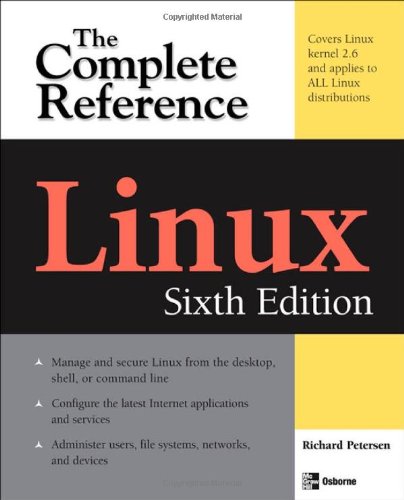 Richard Petersen (2008) Linux: The Complete Reference. 
Generally a good starting point.

Emmett Dulaney (2010) Linux All-in-One For Dummies. 
Includes LAN and security setup.

Basic tutorial at:
http://www.ee.surrey.ac.uk/Teaching/Unix/
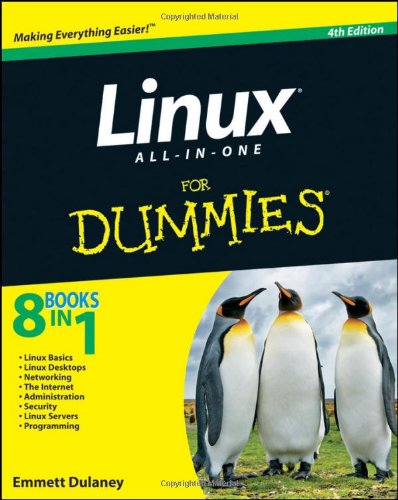 [Speaker Notes: A lot of Linux books tend to jump into some pretty horrible details quite rapidly. If you’re starting out, you’ll probably want something that gets you up and running in a safe way. The ‘For Dummies’ book seems to do a good job of it. The complete reference is less for beginners, but equally doesn’t go into huge depth, so it’s a middle-range reference that’s good for most things.]
Volunteer computing
Most fully Peer-to-Peer software is written bespoke and not so useful for processing as need a central node to report to. 
Easiest option for more centralised distribution is the Berkeley Open Infrastructure for Network Computing (BOINC):
	http://boinc.berkeley.edu/trac/wiki/ProjectMain
BOINC client fetches jobs from a server and runs it on a local application. It then returns the result. Client runs as a screensaver or on spare CPU cycles.
Volunteer computing
Large numbers of computers at low hardware cost (+ low maintenance etc.) 
High latency, so low communication/data transfer, high processing, jobs good.
Person investment high as needs to have good looking interface and run reliably. BOINC suggest ~3 person-months: 
	1 month experienced sys admin; 
	1 month of a programmer; 
	1 month of a web developer 
	+ then 50% person to maintain it over project lifetime.
Multi-core machines / GPUs
It's possible now to buy multicore machines with large amounts of memory (generally Linux machines, as traditionally Windows machines had memory maximums).
However, these can be expensive.
Increasingly common is to instead use graphics cards. Graphics Processing Units generally have much more power and many more cores (often hundreds) for a very cheap cost.
GPUs
The downside is that software needs writing in special languages, for example OpenCL. 
One option is Theano (comes with Anaconda), a compiler that will compile Python maths and array operations especially for GPUs such that they can be called very efficiently from standard Python.
http://deeplearning.net/software/theano/
If you have a graphics card (or more than one - you can build banks of them) and need to do intensive array/matrix operations, this is a good option.
Beowulf
In general, while we’d distinguish Beowulf by being a  cluster of PCs dedicated to parallelisation surrounded by a specific firewall, there’s little difference between that and a Windows cluster running MPJ (though you can run MPJ on much more sophisticated architectures).
Beowulf clusters have the great advantage of being cheap, easy to set up, and under local control. They are also on a LAN.
You need to buy the PCs though, and make sure of their security and management. 
Limited in other resources they connect to.
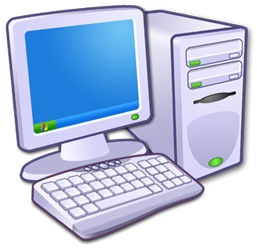 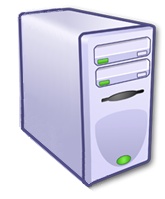 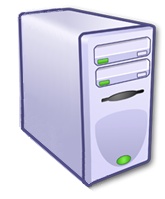 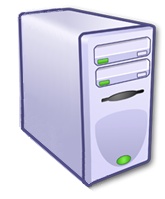 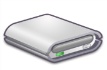 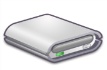 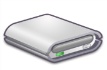 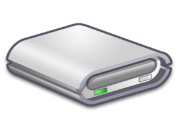 Grid Computing
More general than Beowulf (includes some things like BOINC and web-services), but tends in practice to be a formal architecture.
A group of networked resources, including data servers, service providers, secure gateways, etc. managed by a consortium.
Jobs timetabled/allocated to processors using middleware, e.g. the Globus Toolkit.
Makes batch distribution simple: just load up the model on multiple processors. You can then have a single program that collates the end results.
Grid
Generally maintained and secured by a consortium who own the machines.
Low(ish) cost of entry.
Good connectivity with resources.
Share processing/memory with other people, so you need to wait for space to run stuff.
Running on ‘The Grid’
Because GRID's are shared between multiple users, they use 'job submission' systems. You submit your program to a queue and wait your turn.
The larger the job (in terms of number of cores and amount of memory requested) the longer you usually have to wait.
Although it is possible to ask for an interactive session, it is normal to write a script to define the job.
Each user has a resource limit (e.g. total number of CPU time). If you go over this you have to ask for / pay for more time. (Using the Leeds grid 'Arc2' is free for end-users).
For more information about getting access to the GRID at Leeds, email Andy or Nick Malleson.
Cloud computing
Large scale processor farms with associated data storage and services.
You rent as much power and space as you need ‘elastically’.
Popular versions include Amazon Elastic Compute Cloud (Amazon EC2) :
http://aws.amazon.com/ec2/
Usually get a virtual machine you can work with (e.g. Amazon Machine Image (AMI) system). This may include virtual clusters for HPC:
http://aws.amazon.com/hpc-applications/
Nice video at: http://www.youtube.com/embed/YfCgK1bmCjw
[Speaker Notes: Note that hardware “virtualisation” refers to the process whereby one (or more) machine(s) pretend to be a different piece of hardware running a different OS.  This can be a single machine running several different OSs, but in the case of cloud computing is more usually a bank of machines working as a flexible collective.]
Costs
Typical Amazon costs for Linux (Windows a bit more):
Small (Default) $0.090 per Hour. 1.7 GB memory1 EC2 Compute Unit (1 virtual core with 1 EC2 Compute Unit)160 GB instance storage32-bit or 64-bit platformExtra Large $0.720 per Hour15 GB memory8 EC2 Compute Units (4 virtual cores with 2 EC2 Compute Units each)1,690 GB instance storage64-bit platformThere are also additional costs for I/O and extra storage (although these aren't much). 
You can start/stop the machines and should generally only pay when in use.
[Speaker Notes: Nick has given the costs above.

Amazon cloud costs (from http://aws.amazon.com/ec2/pricing/ with instance definitions here http://aws.amazon.com/ec2/instance-types/) running Linux (Windows is a bit more expensive).The machines are easy to start up and shut down, so you should only pay while they're in use.
Nick also notes that you can apply for Amazon sponsorship which gets you free resources – the form takes about 30 mins to fill in and can get you several thousand dollars worth of resources for something useful.]
Cloud computing
Very low entry cost, though you don’t own the machines.
Flexible resource levels.
Someone else maintains and secures the machines.
Usually not connected directly to useful resources.
You don’t know what they are doing with your data, and usually they are hosted outside your country, which may cause data-protection issues.
Latency between machines can vary, though it is often possible to request machines local to each other.
Issues with architecture
Is there going to be a lot of communication?
	LAN Beowulf (or bus-connected supercomputer).
Can you cope with security issues?
	If not, Grid or Cloud.
What skills do you need?
	If not Linux, then Beowulf-lite MPJ on a Windows cluster.
Do you have the computing resources?
	If not, Volunteer system, Grid or Cloud.
What other services do you want?
	If many, probably Grid.
Do you want a permanent resource?
	If not, Volunteer, Grid, or Cloud.
[Speaker Notes: When considering the kind of system to run your program on, you need to think about a few issues.]
Further info
A really good book that introduces threads, concurrent.futures, and celery, and gives a detailed look at setting up Amazon cloud computing is:
Francesco Pierfederici (2016) Distributed Computing with Python.
It doesn't cover MPI. For this, the MPI4Py docs are good. You could also check out a general MPI book, as the API and issues are roughly similar, and you'll need to get a C version running in the background. A good one is:
Peter Pacheco (2011) An Introduction to Parallel Programming (update on Parallel Programming with MPI? C++ code, but fine).
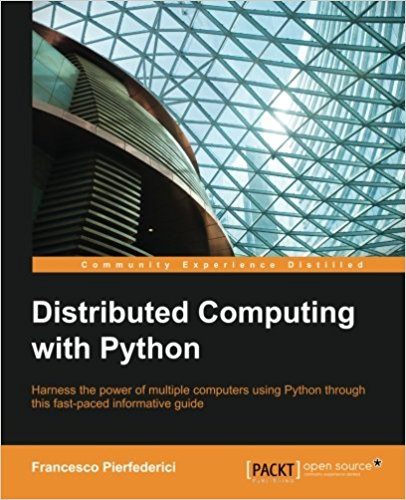 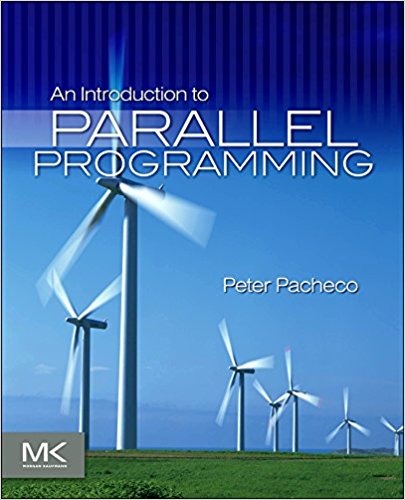